Analysis of data cleaning techniques
Marko Sumina

Interdisciplinary PhD in Statistics, University of Ljubljana

25th Young Statisticians Meeting, Vorau, Austria, October 15th to 17th, 2021
Purpose of data cleaning
60% of data scientists responded that the most time consuming part of their work is cleaning and organizing data (CrowdFlower, 2016)
Data cleansing involves the detection and elimination of errors and inconsistencies in data in order to improve data quality (Rahm & Do, 2000)

The data cleansing approach should meet several requirements: 
Detect and eliminate any major errors and inconsistencies 
Be supported by tools that limit manual control and programming effort 
It must be scalable 
Methods include outlier detection, data deduplication, rule-based data cleaning, and human / manual data cleaning 

The aim of the analysis was to achieve higher levels of data quality through various techniques and approaches of data cleaning
Data type
Data from the database of a typical Slovenian insurance company
178.744 unique policyholders (i.e. records) and contains 27 different coverages per cut-off date 
Additional data of policyholders, such as unique identification, demographic and location data was additionally collected and collated
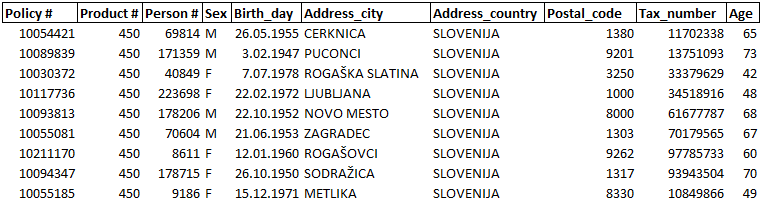 Outlier detection techniques
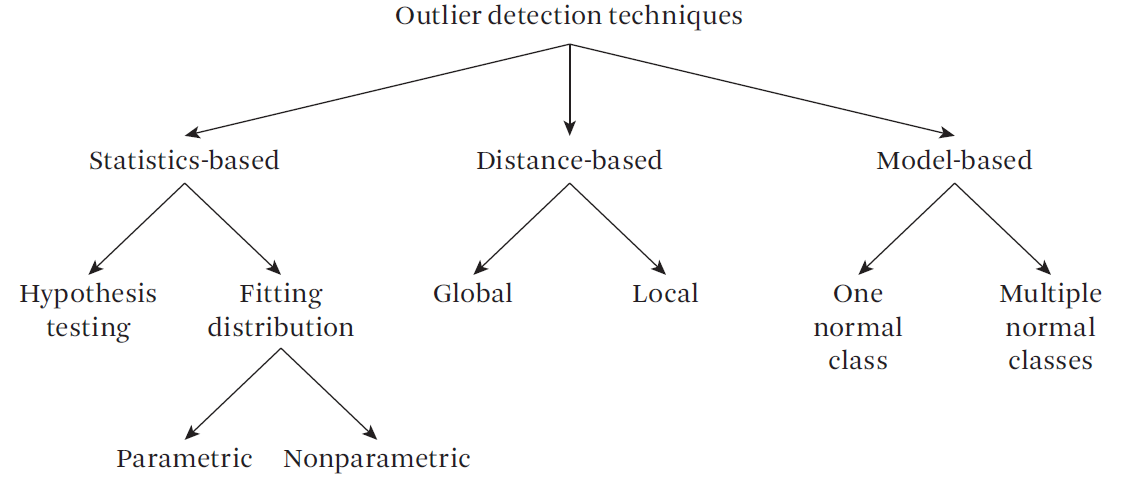 Statistical methods– 1st part
Normality test
Are my variables: Age, Post_number and Product_code normally distributed?
The variables analyzed are clearly not normally distributed
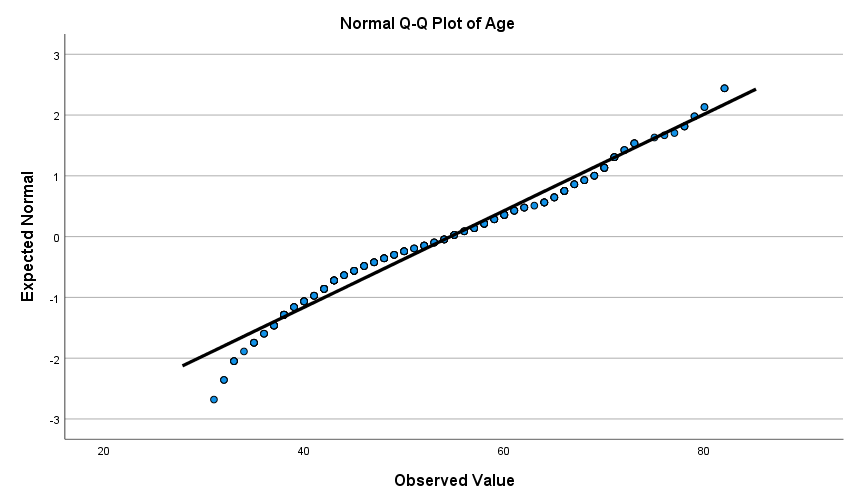 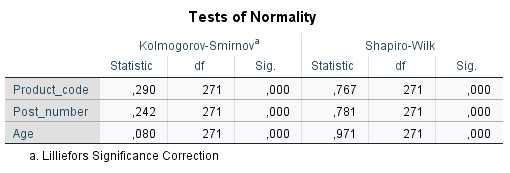 Statistical methods– 2nd part
Tietjen-Moore test: generalization of the Grubbs test. Initially, you have to define the number of outliers 
Generalized ESD test: detection of one or more outliers in a univariate dataset. As input, it only requires an upper limit on the estimated number of outliers
H0 : There are no outliers in the data set
H1 : There are up to r outliers in the data set
When testing the age of the insured the test returned two outliers
When testing the Post_number the method  incorrectly identifies all 5 digit city zip codes that belong to locations abroad. The test correctly returns errors in case of incorrect entry of the postal code in the form of text, but does not reject in case of entering the number 0 instead of the postal code.
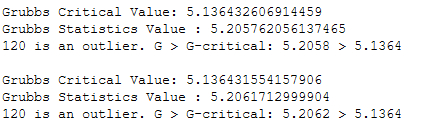 Statistical methods– 3rd part
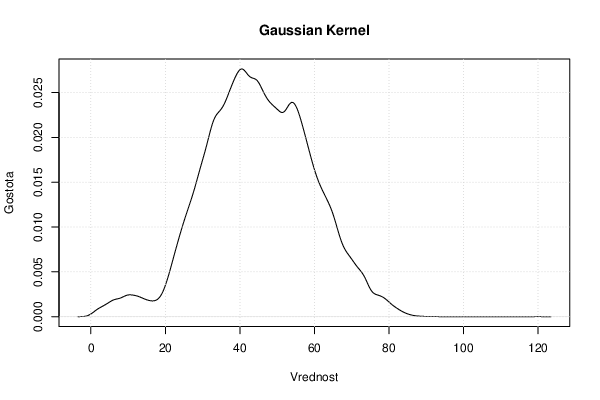 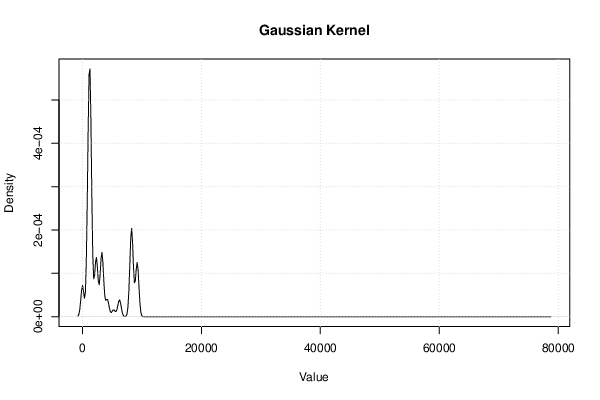 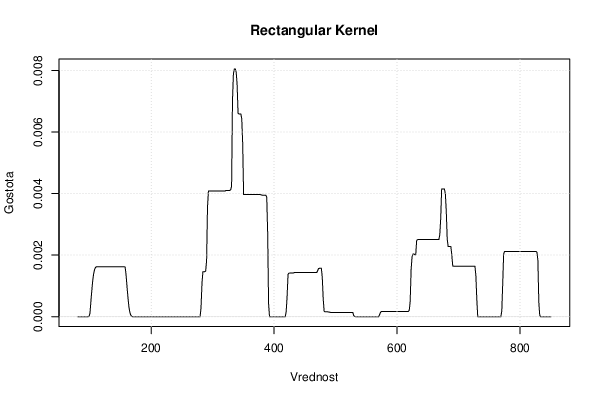 Distance based methods– 1st part
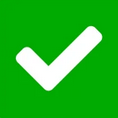 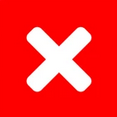 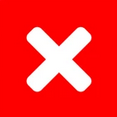 Distance based methods– 2nd part
Local outlier factor method (LOF)
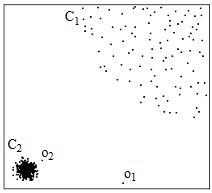 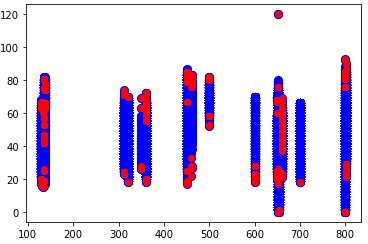 Age
Product_code
Model based methods
Model based = learned classifier applied to data to see if a point is an outlier

Support vector machines (SVM): divides a set of objects into classes so that the space without objects between classes or the separation boundary is as wide as possible

Goal: Find hyperplane that separates the classes the most. The hyperplane cannot be bent
Support vector machines (SVM)
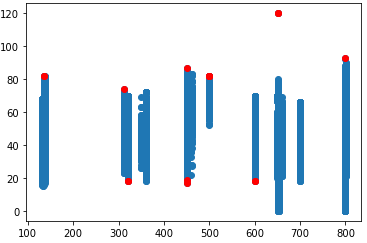 Age
Product_code
Deduplication
In different databases, the same entities are written differently; there are double entries; the customer used a different name at the time of purchase etc.
The goal is to find the true entity that most uniformly represents duplicate records (Ananthakrishna & Ganti, 2002).
Use the method of fuzzy deduplication (also tried record lincage) 
Identifies mostly similar records
Similarity determined by cosine similarity -> text to vector -> Compare the angle between the vectors
The method also takes into account: n-gram (also separates the sequence of the sentence) + sensitivity / accuracy + TF-IDF 
Intermediate steps : »Do these records refer to the same thing? (y)es / (n)o / (u)nsure / (f)inished«.

The method found no duplicate records
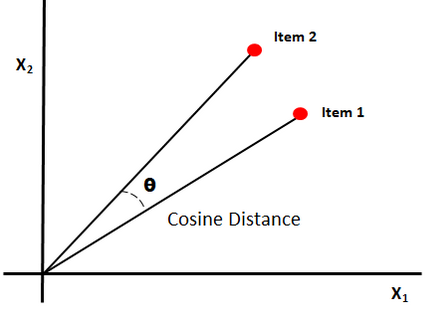 Rule based cleaning
All other methods have difficulty finding logical errors
Rule-based repairing methods are widely adopted e.g., ETL rules
Formerly functional dependency and inclusion dependency ->  today conditional functional dependency and  conditional inclusion dependency

Example: Consumer([CC= 01,AC= 908,PHN] → [street,city=‘MH’, phone number]), 
Our example: 
Tax_number([left(TN,3)=KNL] → [Product_code=800,801])
Tax_number([TN=∅] → [Product_code =361,660,800,801]) 


We found incorrectly entered country names, blank entries, and incorrectly entered policyholder ages
Conclusion
For data containing more than one data type we have to use completely different methods for database analysis
Use statistical methods when your numerical variables are normally distributed + visual representation
Use a combination of statistical and model based to extract knowledge from data i.e. data mining
Use deduplication when examining on whole dataset that contains text and numeric data 
Use rule based to find missing logical errors 

We have used Python, SPSS, Excel and Wessa.net to analyse the data in different ways and from different angles


With the mentioned methods, we discovered a multitude of errors in the data, which, if left undiscovered, would completely distort the results of further research!
Attachments and computer code
The methods programmed in the Python 3 environment are presented via Jupyter Noterbooks and published publicly on the following GitHub account: 

https://github.com/MarkoSum

Computer code:
Fuzzy deduplication.ipynb
Outlier detection LOF.ipynb
SVM outlier detection.ipynb
Generalized ESD test.ipynb

Other documents are on my Google Drive -> email: marko.sumina@gmail.com
THANK YOU!
Do you have any questions?